ПРОФИЛАКТИКА ГРИППА
Как не заболеть гриппом
• Наиболее эффективный метод профилактики гриппа - вакцинопрофилактика;
• Следует помнить, что для выработки иммунного ответа после прививки необходимо 3-4 недели;
• При контакте с больным членом семьи пользуйтесь маской;
• В период эпидемиологического неблагополучия по гриппу и ОРВИ не посещайте места массового скопления людей или хотя бы, по возможности, сократите время пребывания в таких местах;
Соблюдайте правила личной гигиены, тщательно и часто мойте руки;
• Чаще проводите влажные уборки и проветривание помещений, больше времени проводите на свежем воздухе;
• Придерживайтесь здорового образа жизни, включая полноценный сон, употребление «здоровой» пищи, физическую активность, закаливание.
Грипп - острая вирусная болезнь с воздушно- капельным механизмом передачи. Возможно также заражение через предметы домашнего обихода, на которые вирус попадает от больного человека во время кашля или чихания. Инкубационный период продолжается от нескольких часов до 7 суток, чаще 2-3 дня. Болезнь начинается внезапно.
Основные симптомы проявления заболевания:
Озноб, головная боль;
 Повышение температуры тела до 38,5 - 40 С;
Боль и ломота в мышцах и суставах;
Общая слабость и «разбитость»;
Сухой кашель, слезотечение, выделения из носа.
При проявлении симптомов гриппа
НЕОБХОДИМО оставаться дома и вызвать врача на дом.
не занимайтесь САМОЛЕЧЕНИЕМ!
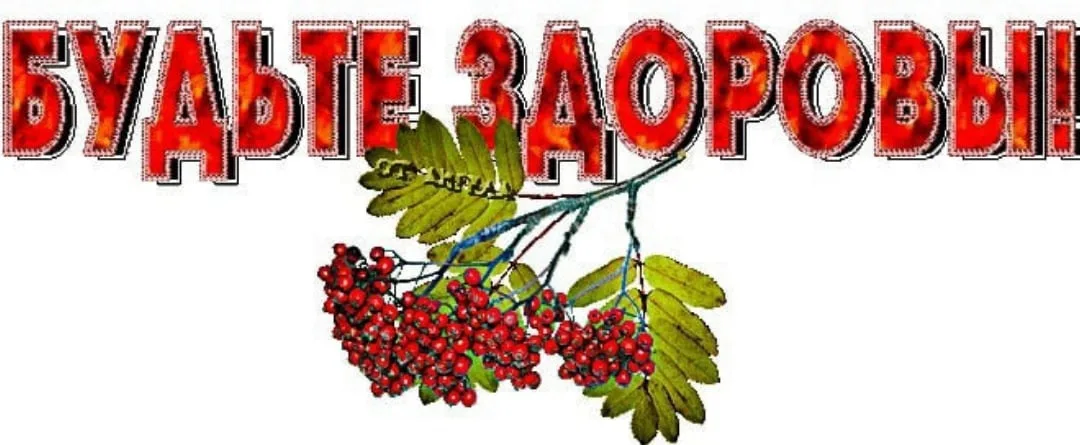